The Contrapuntal 64
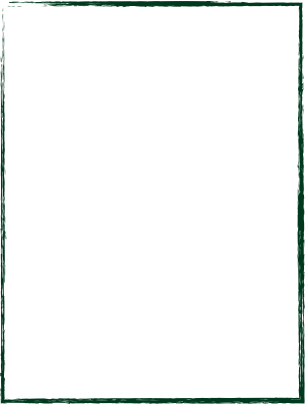 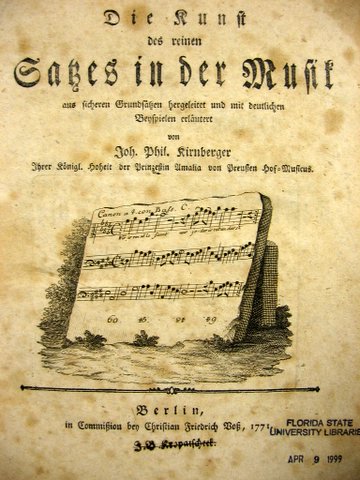 Second inversion triads are rarely used as substitutes for root position triads
The 64 chord may look like a triad, it may feel like a triad, but it rarely ever functions or sounds like a triad.
For hundreds of years the perfect fourth between the bass note and the root of the triad was considered a dissonance used sparingly if at all, in which case it was prepared and resolved by stepwise motion (unless the fourth occurred in inner voices, or between soprano and an inner voice).
How does it function?
But the 64 Chord has many important functions, all of them prolongational. 
The 64 functions essentially as a contrapuntal linear chord.
How does it function?
It has four primary uses: 
an accented cadential 64 chord; 
an unaccented passing 64 chord
a sustained or pedal 64 chord and
an arpeggiated 64 chord.
cadential 64
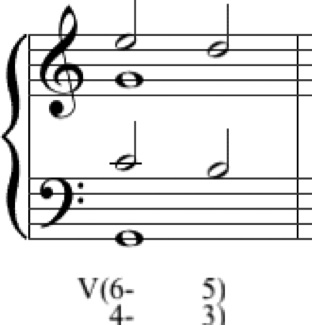 a standard cadential formula in which the I64 chord enters on a strong beat, and the 6 and 4 resolve to 5 and 3 over the same bass to form a root position V.
cadential 64
The I64 helps avoid parallel fifths when the soprano ˆ1 moves to ˆ2
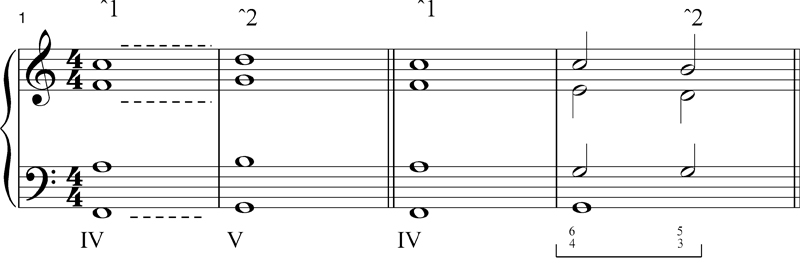 When moving to I64 from IV, treat ˆ1 as a common tone, so that the 4->3 sounds like a suspension.
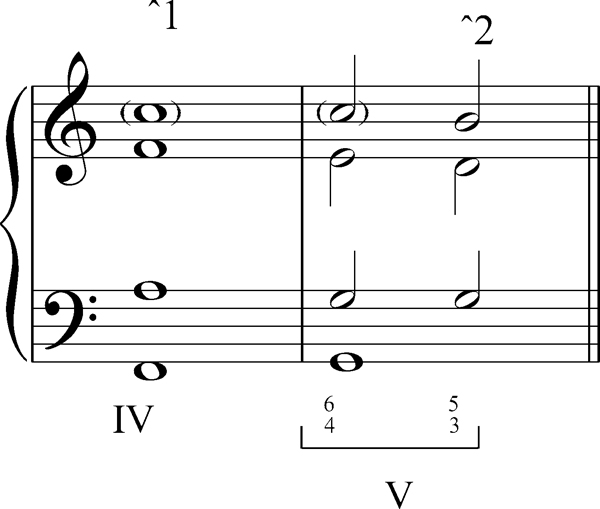 When moving to I64 from ii6, treat ˆ1 as a passing tone.
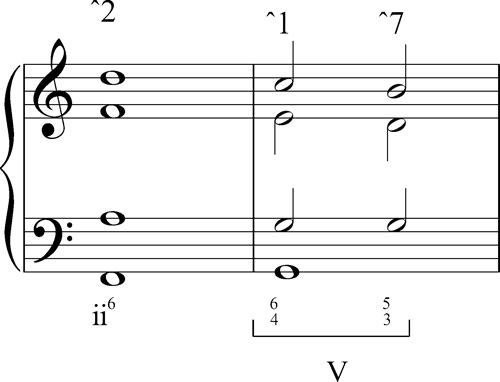 cadential 64
Always double the bass: ˆ5.
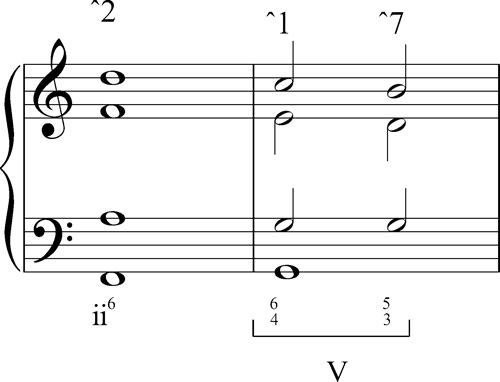 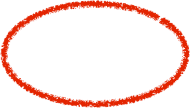 passing 64
The unaccented passing 64 moves stepwise between two bass notes related by third (as with sixth chords, in I-vii°6-I6, but it works just as well with 64 chords)
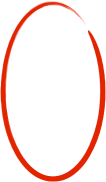 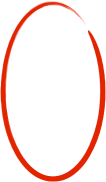 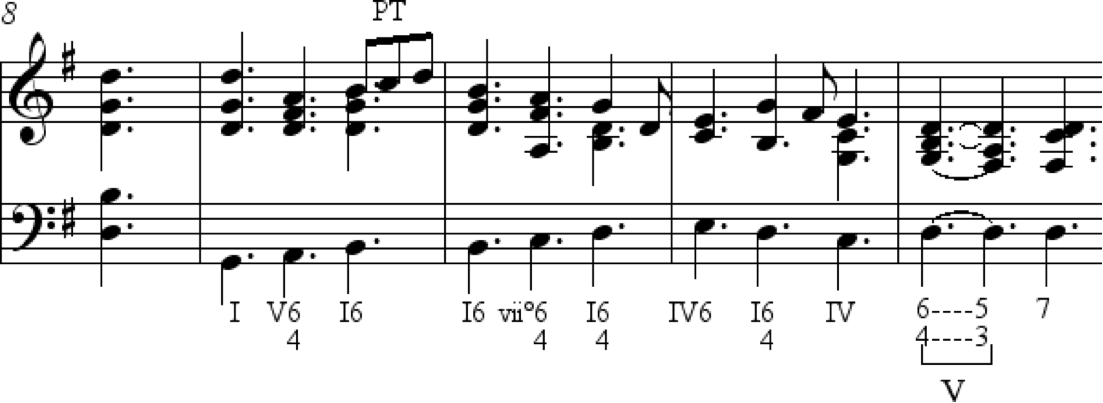 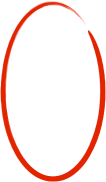 passing 64
most often links a root position chord to a first inversion or v.v.  
The V64 or V43 and the I64 are the most common passing chords
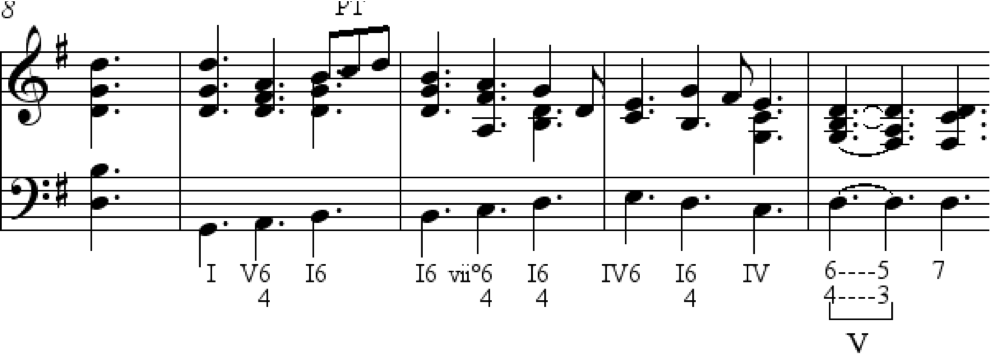 pedal 64
The pedal 64 (also called the neighbor six-four) is basically a linear elaboration of a root position chord, essentially functioning as neighbor tones over a root position 53 chord, where the interval 6->5 and 4->3
pedal 64
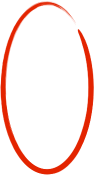 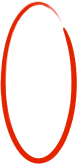 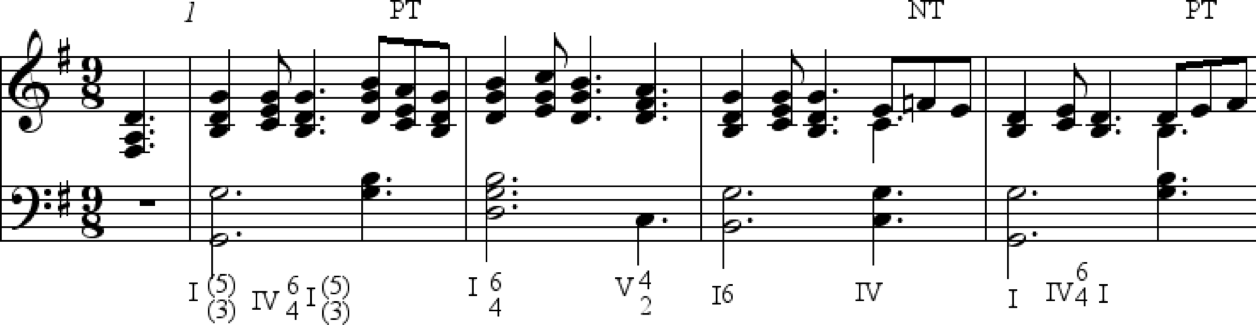 Amazing Grace harmonized with neighbor six-four chords
arpeggiated 64
The arpeggiated 64 chord is an expansion of root position.  
It often appears as part of a bass arpeggiation moving through each member of a triad (e.g. root-third-fifth), or as an “oompah” root-fifth motion oscillation.
Amazing Grace harmonized with arpeggiated and pedal six-four chords
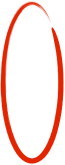 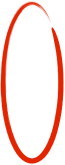 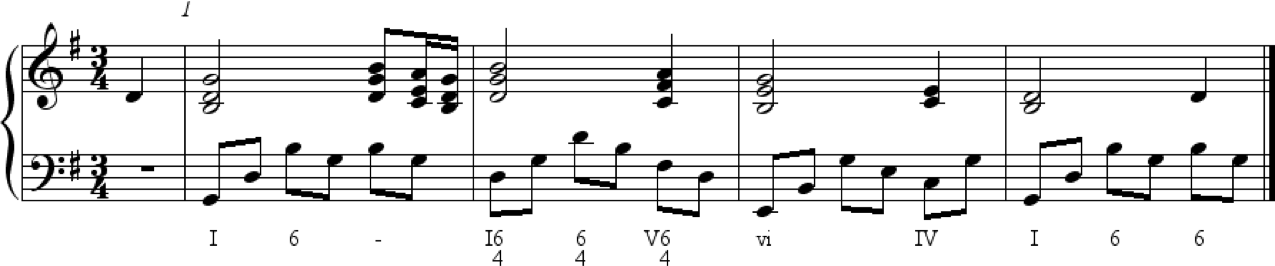 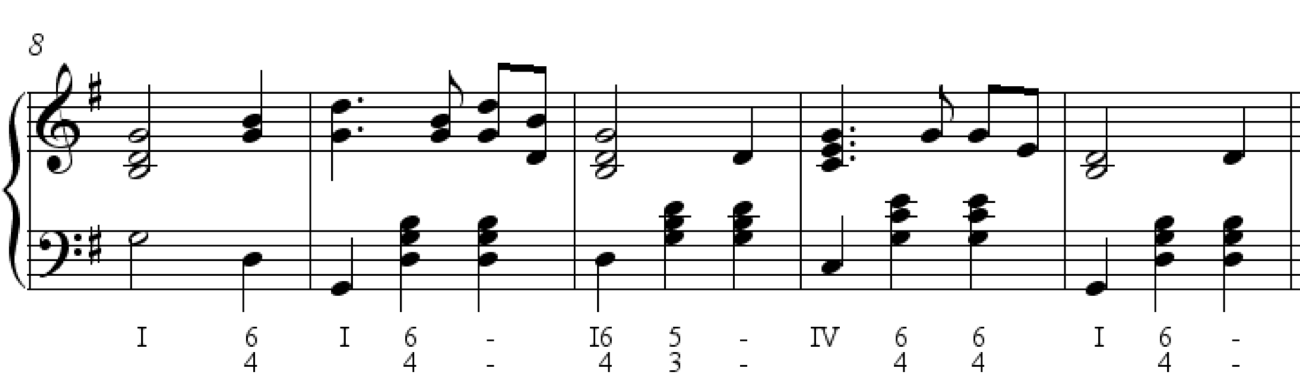 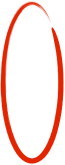 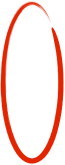 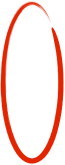 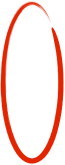 Other treatments of the cadential 64 chord
The 64 may act like an appoggiatura chord.
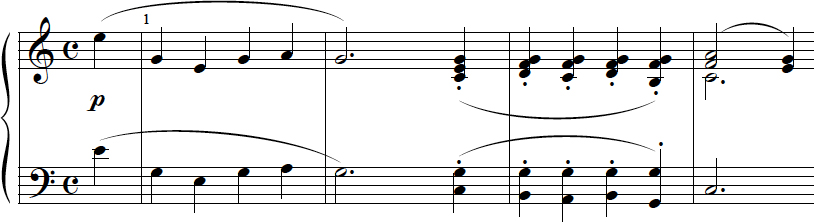 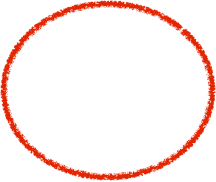 The greatest expansion of the cadential 64 chord
During the cadenza of a concerto, the soloist plays over the root position chord, before a trill on ˆ2 that brings the soloist to a root position V under a fermata, whereupon the orchestra brings back the tonic.
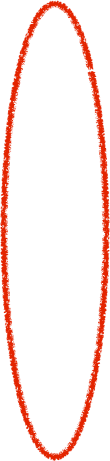 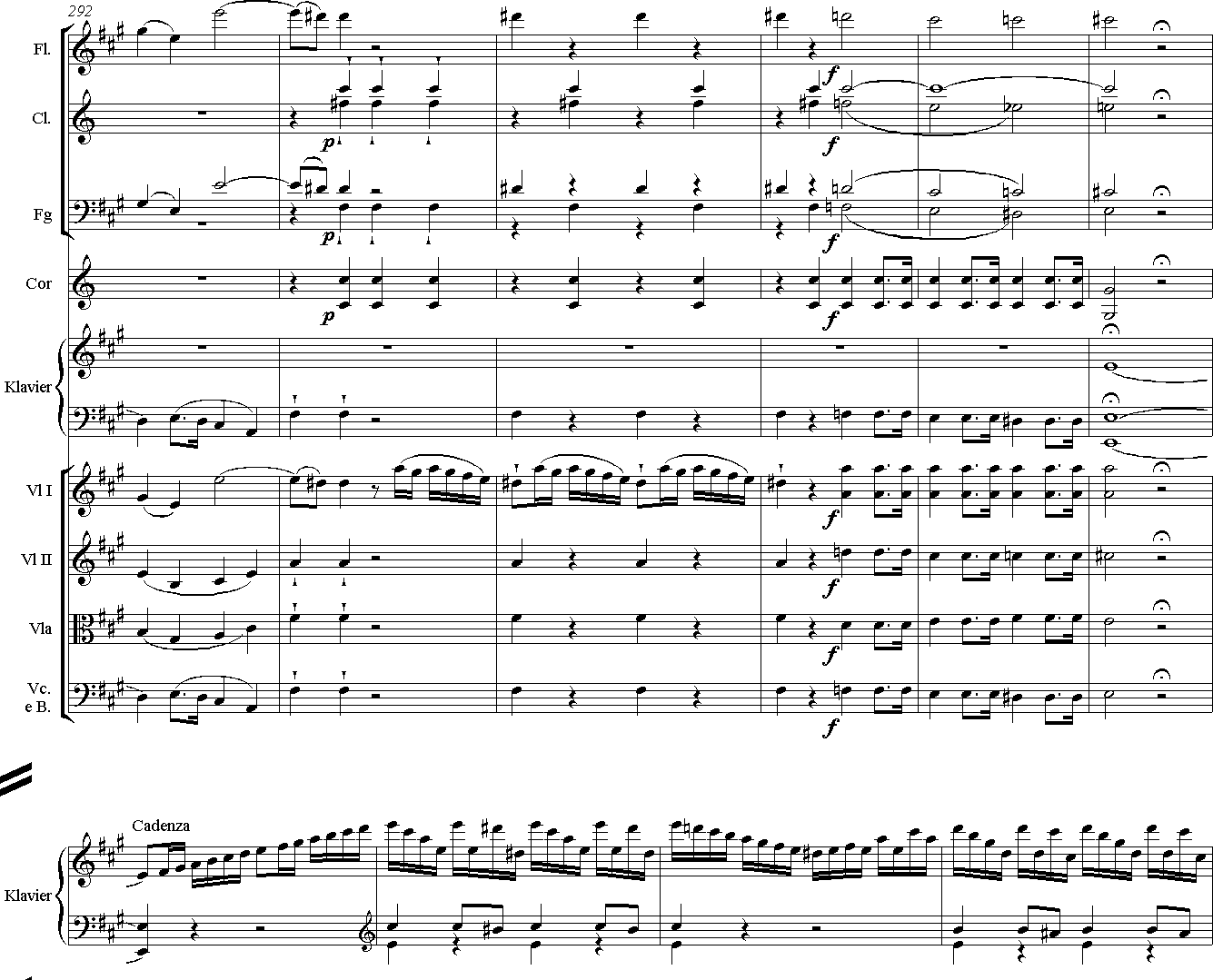 Compound Melody: 
two or more lines in different registers
Bach, Cello Sonata 1
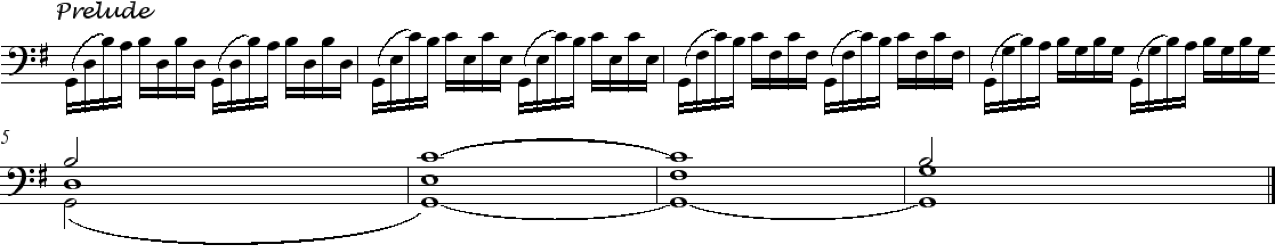 4      -        3
I
(IV64)
I
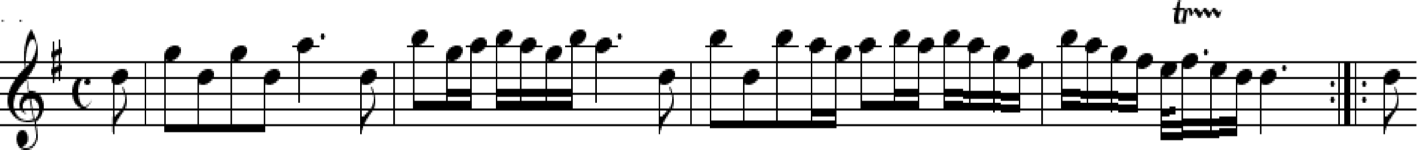 (I64)
V
V
(I64)
(vii°6)
64-53
I
V
How would you “connect the dots” in this arpeggiated melody by Corelli?  
Where are the implied six-four chords?
Part-writing: 99% of the time
99% of the time double the bass (=fifth)!  
 if you aren’t arpeggiating the bass, move by step; try to move inner voices as smoothly as possible (this is not the place to get inventive with inner-voice motion!)   
if you leap towards or away from that bare fourth between the bass and the root, it sounds funky (in a bad way).
Other Diatonic linear chords
The consonant passing I chord:
V64-I-V6
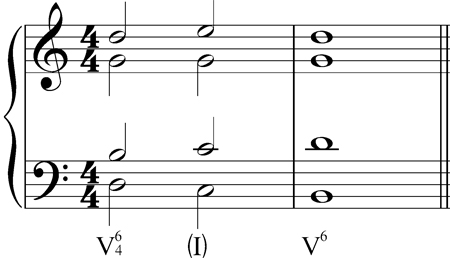 Other Diatonic linear chords
The retrogressive V-IV progression, in which IV functions as a passing chord (even if the bass is a leaping tone rather than a PT)
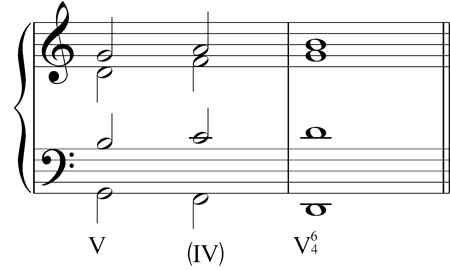 Other Diatonic linear chords
Apparent 7th chords that don’t function as T, P or D, but move in sequence.
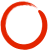 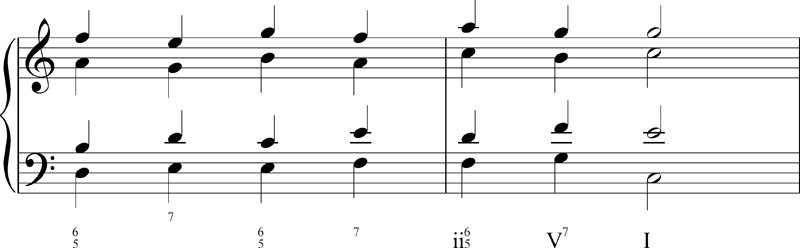 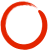 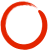 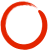 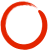 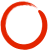 Other Diatonic linear chords
If a chord just doesn’t make sense as a tonic, predominant or dominant in context, it is probably embellishing one of those functions.
Schumann
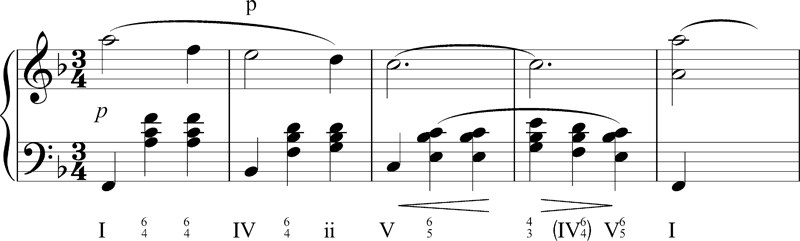 arpp
p
Lennon/McCartney
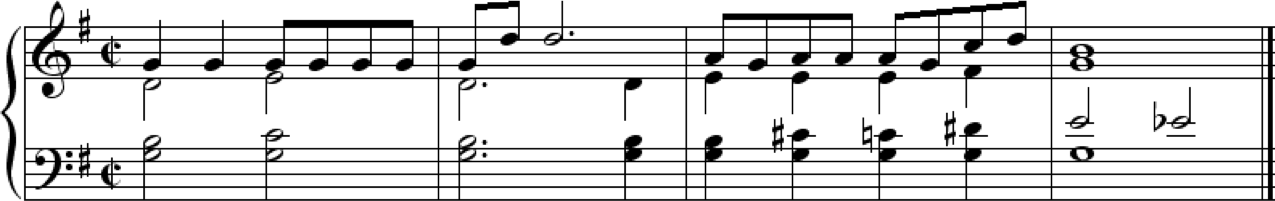 ?
passing
cadential
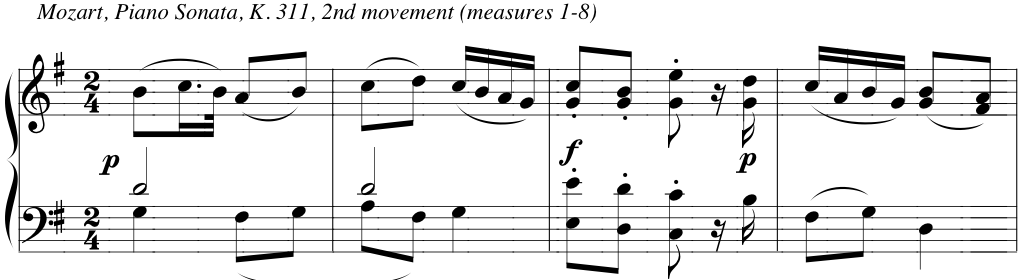 I
(V6)
I
(V43-65 )
I
IV6
(I64)
IV
(vii°)
I
64-53
I6
HC
V
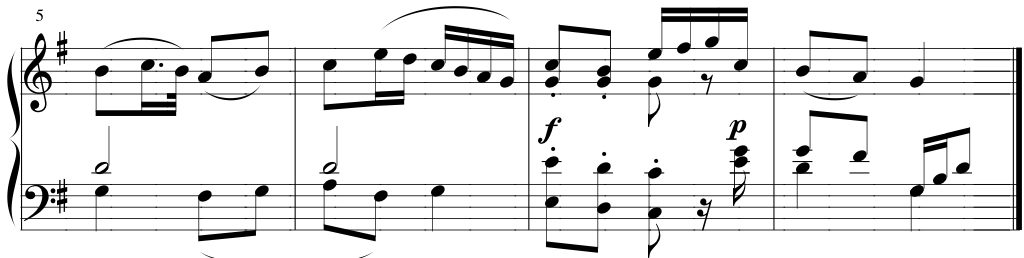 64-53
I
(V6)
I
(V43-65 )
I
IV6
(I64)
IV
I
PAC
V
Brahms, Variations on a Theme by Haydn, op. 56a, mm. 1-10
64
64
64
64
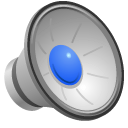 Schumann, Album for the Young, op. 68 no. 8, "Wilder Reiter
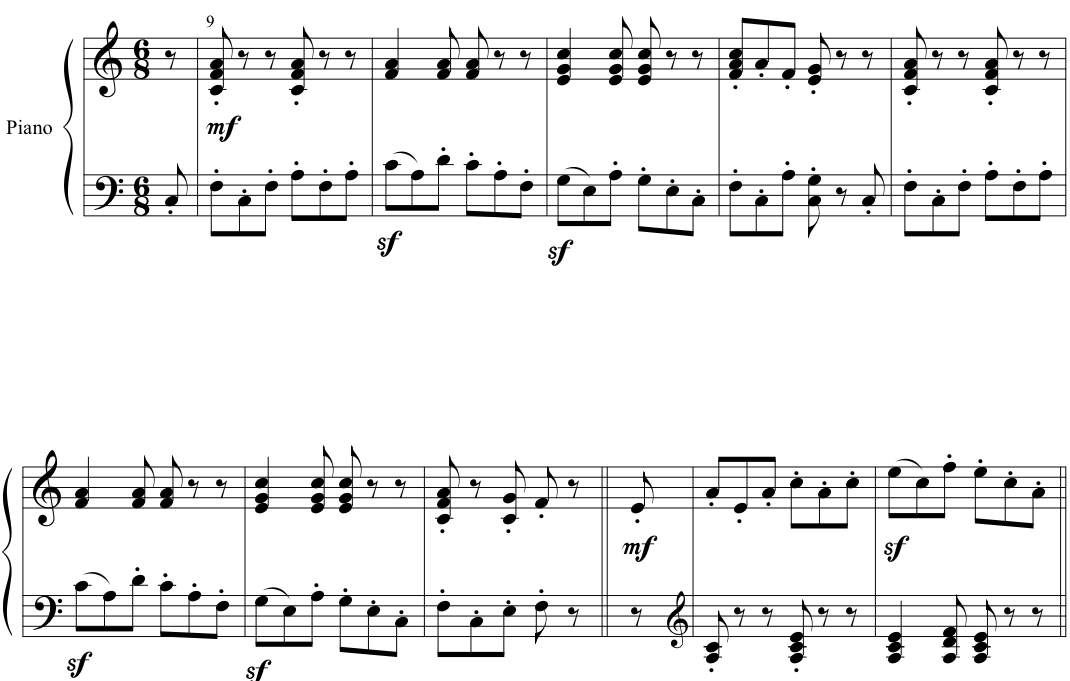 64
64
64
64
64
Schubert, Schwanengesang no. 9, "Ihr Bild", mm. 9-14
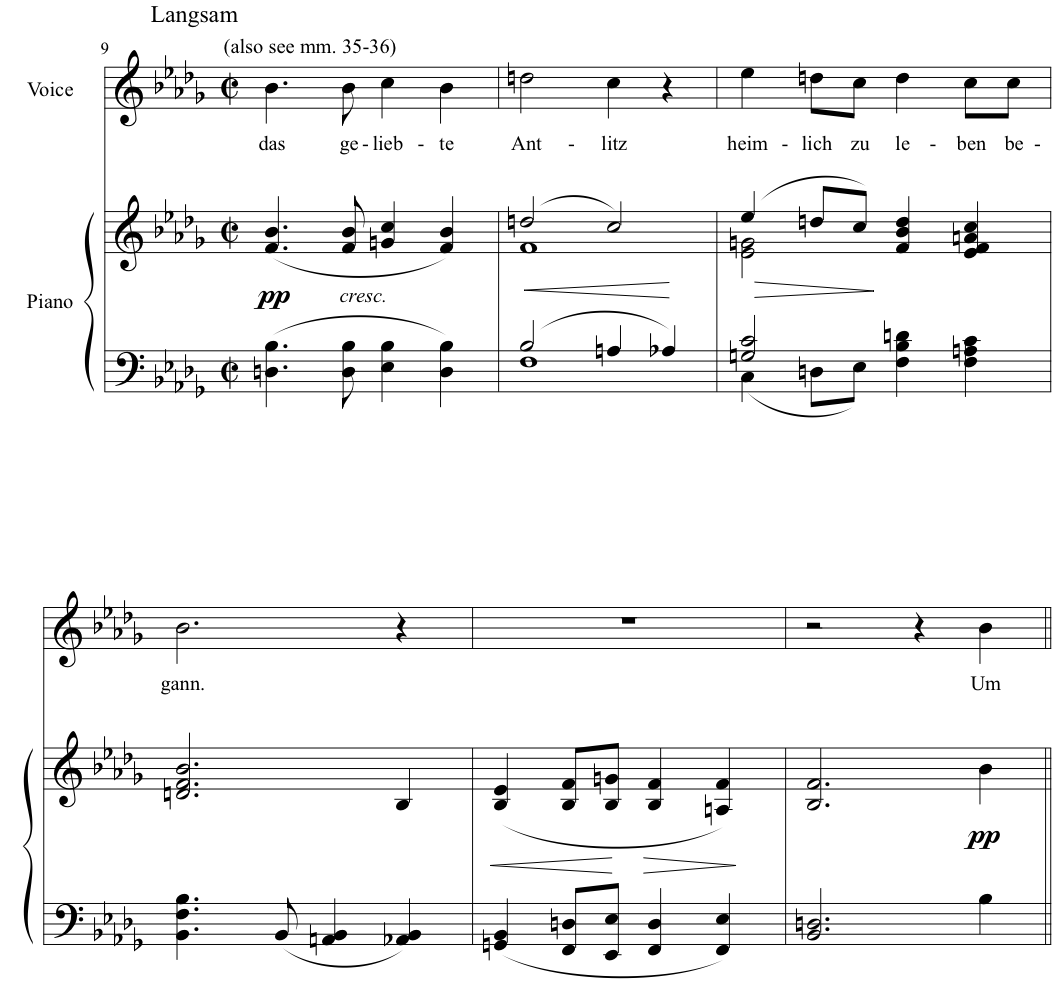 64
64
64
Schubert, Piano Sonata D. 850, iv
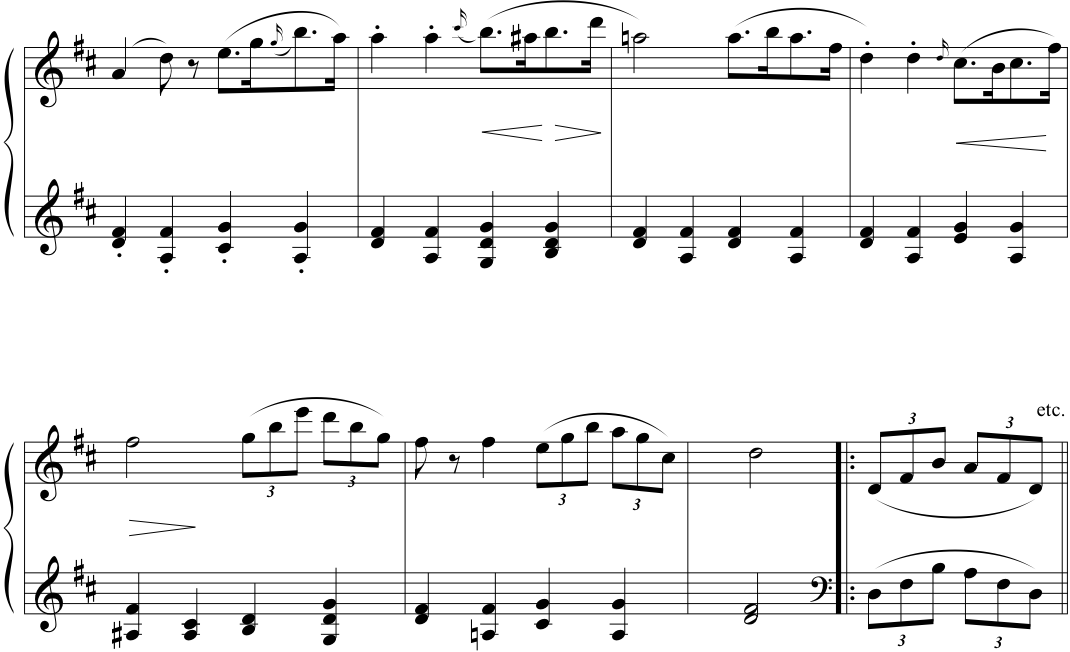 64
64
64
64
Brahms, Ballade, Op. 10, No. 4
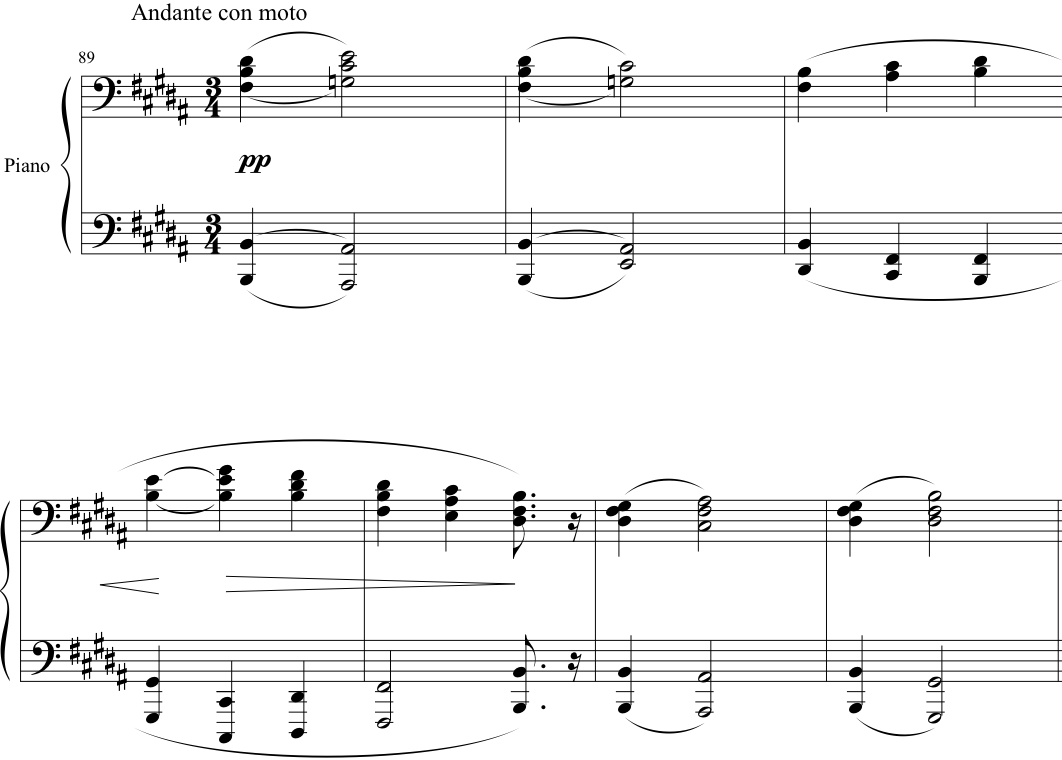 43
64
64
64